SECTIONAL VIEWS - THIRD ANGLE ORTHOGRAPHIC DRAWING
technologystudent.com © 2023	V.Ryan © 2023
WORLD ASSOCIATION OF TECHNOLOGY TEACHERS	https://www.facebook.com/groups/254963448192823/
DRAW THE SECTIONAL FRONT VIEW, SIDE AND PLAN VIEWS OF THE BLOCK AND BOLT. FOLLOW THE DIMENSIONS SHOWN BELOW. WHERE NECESSARY, ESTIMATE MEASUREMENTS.
ADD SIX DIMENSIONS TO YOUR COMPLETED ORTHOGRAPHIC DRAWING
15mm
10mm	1.5mm
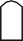 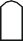 6
V.Ryan © 2022
10mm
8mm
MACHINE BOLT
WASHER
A
STEEL PLATE
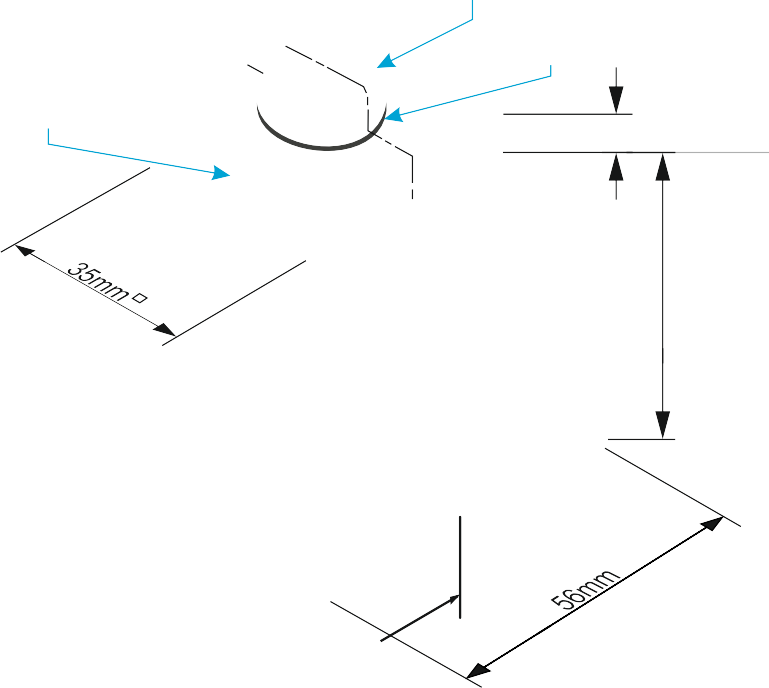 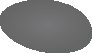 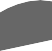 6
56mm
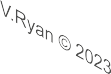 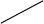 BASE LINE
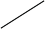 HELPFUL LINK
A
HELPFUL LINK:	https://technologystudent.com/despro_3/sectional4.html
THIRD ANGLE PROJECTION